N-Bank,  8.09.2015
Kreisstraßen-PPP
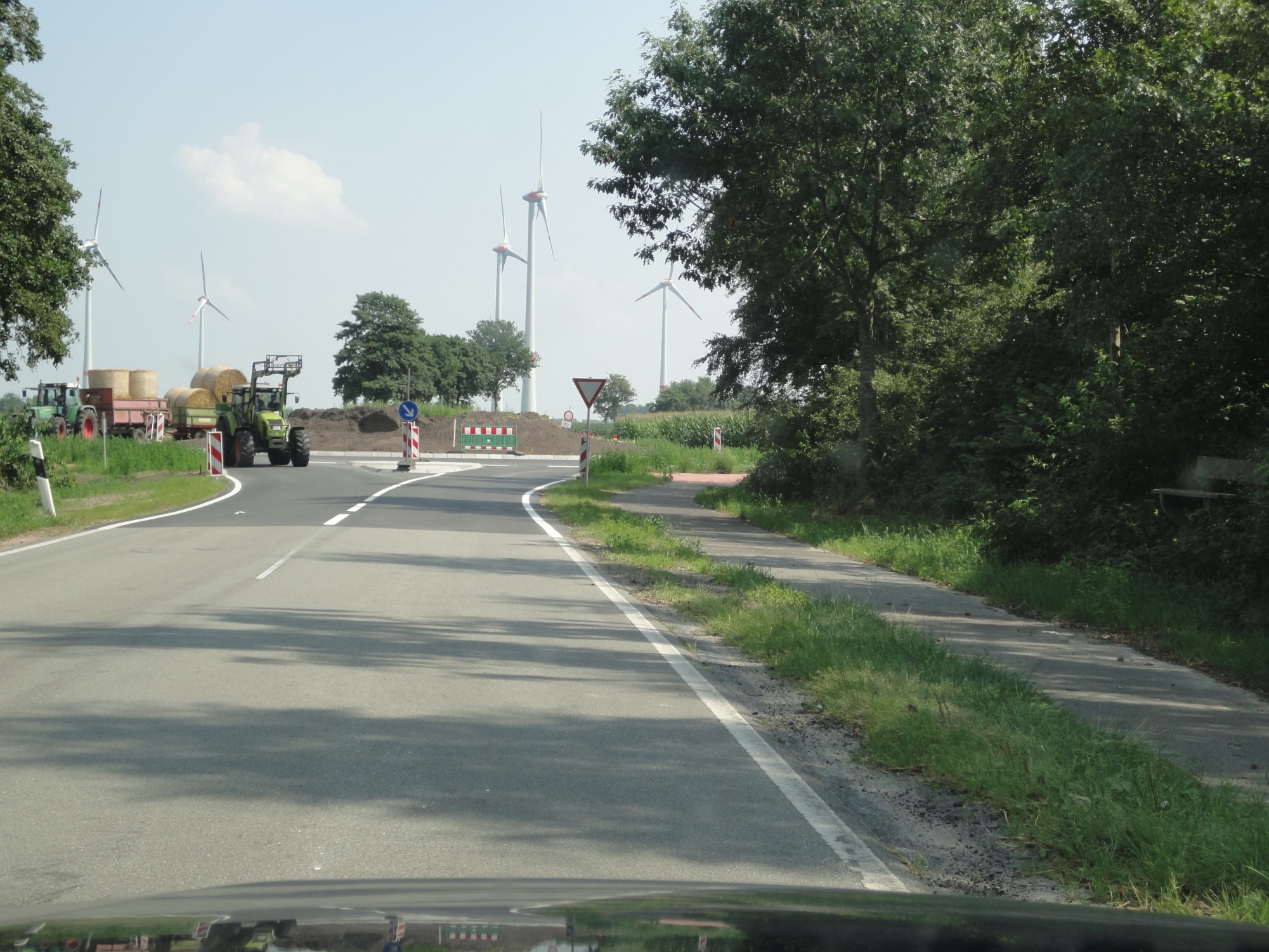 Neubau, Ausbau und Erhalt in einer Hand
Sept. 2015
PPP K296-K318
Folie 1
Inhaltsübersicht
Ausgangslage
Veranlassung für ein PPP
Vorbereitung 
Realisierung
Resümee
Sept. 2015
PPP K296-K318
Folie 2
Inhaltsübersicht
Ausgangslage
Veranlassung für ein PPP
Vorbereitung 
Realisierung
Resümee
Sept. 2015
PPP K296-K318
Folie 3
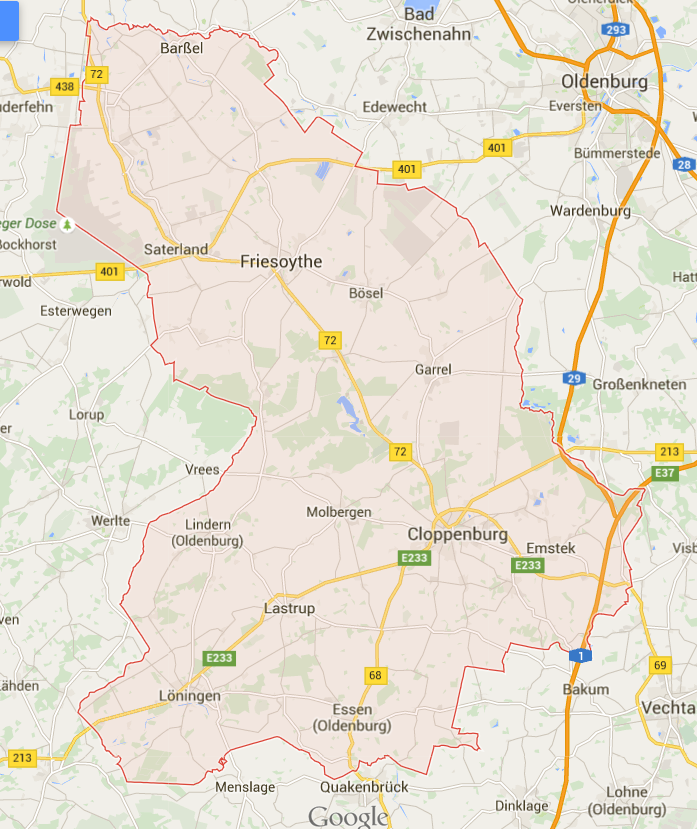 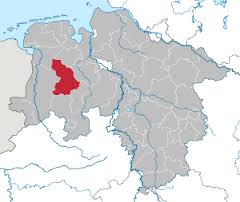 Quelle: Wikipedia
Größe:
ca. 1.400 km²
ca. 160.000 Ew
Quelle: Google Maps
Sept. 2015
PPP K296-K318
Folie 4
[Speaker Notes: Räumliche Lage: in Mitten des Westen Niedersachsens
Landkreis: ca. 1400 qkm groß, gut 160tsd. Einwohner
Ausdehnung: 52km x 37km
Verkehrsadern: zwei Ost-West-Achsen: E233 und B401,
Nord-Süd-Achse: B68 und B 72, am östlichen Rand A 1 und A29]
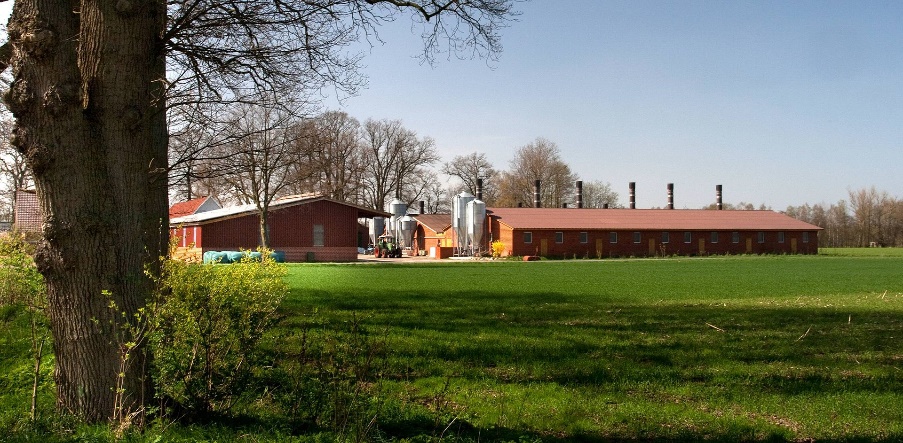 Ländlich geprägt:

intensive Tierhaltung
Gemüseanbau
Gewerbe- u. Industrie
Quelle: Wikipedia
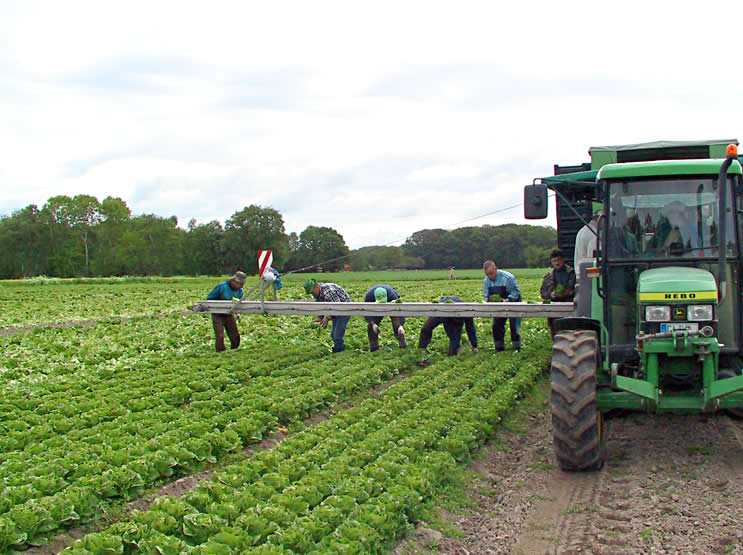 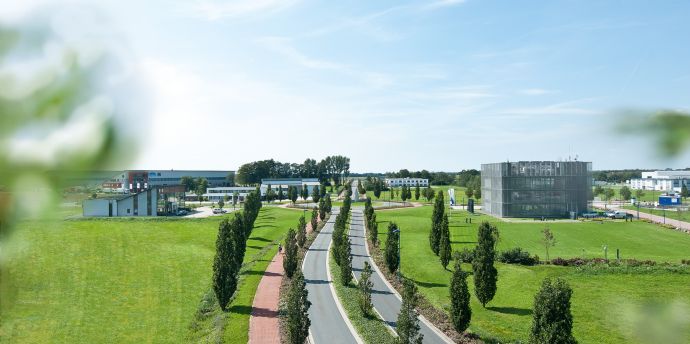 Quelle: Mählmann Gemüsebau
Quelle: Immowelt
Sept. 2015
PPP K296-K318
Folie 5
[Speaker Notes: Geprägt durch landwirtschaftliche Betriebe, insbesondere intensive Tierhaltung und Gemüseanbau
(Mählmann: einer der größten Deutschlands)

Zunehmend Ansiedlung von Industrie- und Gewerbegebiete, u.a. Gewerbeparks (ecopark + C-Port)
=> Große Fz fahren auf den Straßen]
K-Straßennetz Landkreis Cloppenburg in 2010

Länge: 
-    ca. 350 km
Zustand: 
stark sanierungsbedürftiges Straßennetz
ca. 50% Fahrbahnbreite < 6,0m
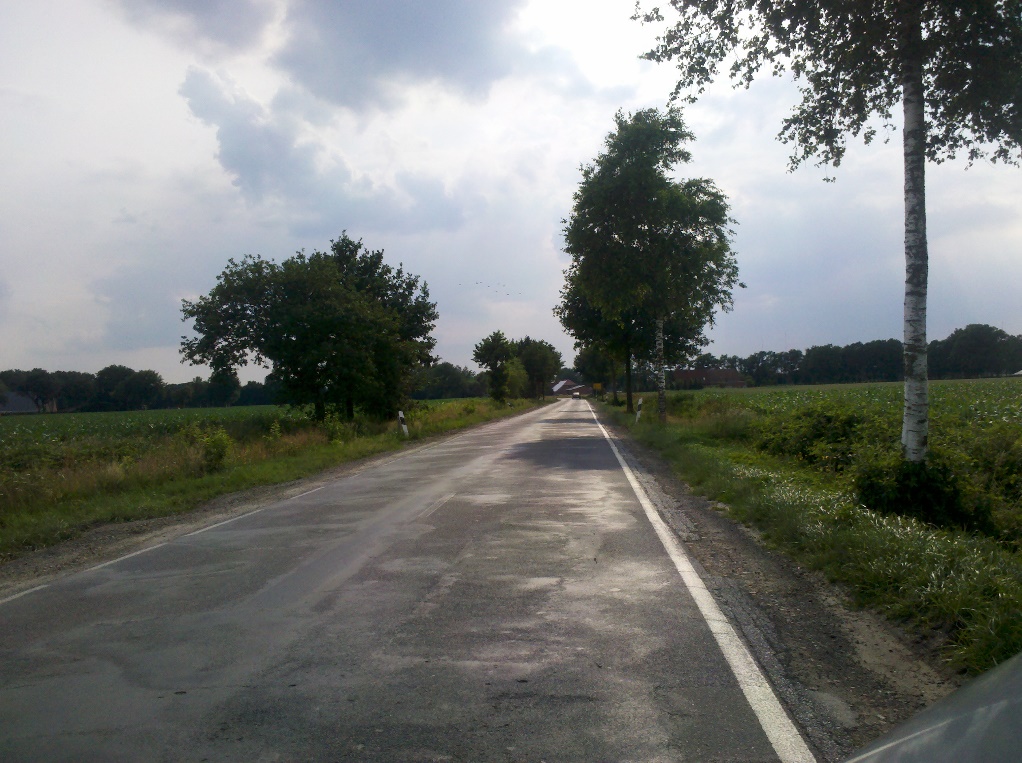 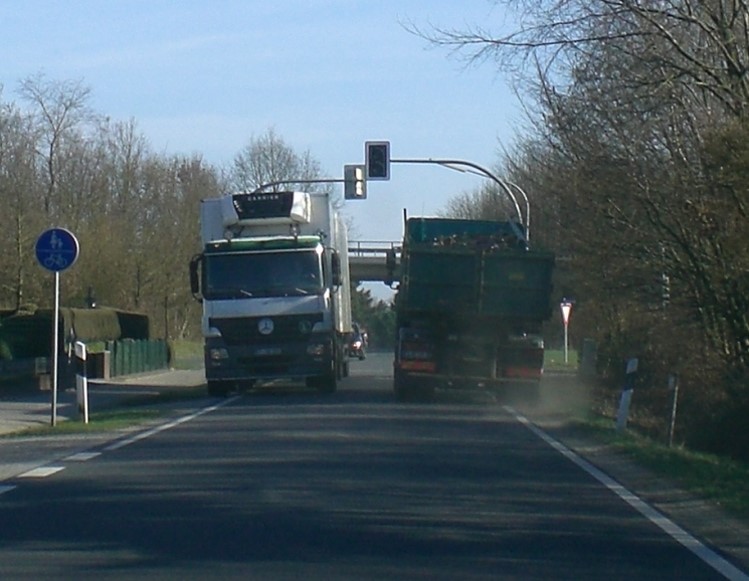 Sept. 2015
PPP K296-K318
Folie 6
[Speaker Notes: Um die 13 Kommunen mit ihren Gewerbe- und Industriestandorten zu erschließen:
Ergänzung des B-Str.- und L-Str.-Netzes insbesondere durch Kreisstraßen (350km)
Straßen waren dem Verkehr, Begegnungsverkehr von Schwerverkehr und sehr großen Fahrzeugen, insbesondere aus der Landwirtschaft 
nicht mehr gewachsen]
Inhaltsübersicht
Ausgangslage
Veranlassung für ein PPP
Vorbereitung 
Realisierung
Resümee
Sept. 2015
PPP K296-K318
Folie 7
Veranlassung:

großer Sanierungsbedarf
begrenzte finanzielle Mittel des Landkreises
Zuschüsse für Sanierungsprojekte waren kaum zu bekommen


Idee:

private Mittel in Anspruch nehmen


Grundlage:

Landesregierung sah PPP positiv, stellte Zuschüsse in Aussicht
Sept. 2015
PPP K296-K318
Folie 8
K 296 + K 318 im Saterland:

sanierungsbedürftig
geringe Fahrbahnbreite (ca. 5,20m bzw. 5,50m)
hohe Verkehrsbelastung durch Lkw und landw.  Fz



Voraussetzungen für die Realisierung waren gegeben:

K 296 auf ca. 12,7km Sanierung und Ausbau auf 6,0m und tlw. Radwegbau beschlossen,   
     Baurecht vorhanden
K 318 auf ca. 8,9km Ausbau auf 6,50m (RQ 9,5) und tlw. Verlegung  sowie 
     Radwegbau beschlossen und Baurecht vorhanden
Sept. 2015
PPP K296-K318
Folie 9
[Speaker Notes: Sich anbietende Maßnahme für die Umsetzung eines PPP!
Verkehrsbelastung:
K296: Scharrel - Harkebrügge DTV: 1.107 Kfz/24h, Schwerlastverkehr: 117 (11%) 
          Harkebrügge - Kreisgrenze DTV: 1.809 Kfz,  Schwerlastverkehr: 196 (10,8%)
K318: DTV(2025): ca 3.600 Kfz/24h (SV 11%), DTV(2010): 1.359 Kfz, Schwerlastverkehr: 95 (7%)
K296 Rw-Neubau-Länge: 8,8km (2. BA (rd. 3,3 km) + 3. BA (rd. 5,5 km)
Für einen Radweg an der K 296 hatte die Gem. Saterland bereits größtenteils Grunderwerb getätigt.
Die K 318 wurde zu 25% auf neuer Strecke geplant.
K 296: Verzichtsverfahren, K 318: Planfeststellungsverfahren]
Inhaltsübersicht
Ausgangslage
Veranlassung für ein PPP
Vorbereitung 
Realisierung
Resümee
Sept. 2015
PPP K296-K318
Folie 10
Machbarkeitsstudie (2010)

Modellfindung zur privaten Finanzierung
Wirtschaftlichkeitsbetrachtung


durch ARGE aus Ing.büro Vössing und Ernst&Young Real Estate GmbH (gefördert mit Mitteln des Landes Nds. sowie mit Unterstützung N-Bank)
Sept. 2015
PPP K296-K318
Folie 11
[Speaker Notes: Machbarkeitsstudie mit vorläufiger Wirtschaftlichkeitsuntersuchung mit Erstellung eines konventionellen Vergleichswertes (Public Sector Comparator – PSC)
Unterstützung der N-Bank in Höhe von 20.000 Euro
Auswahlverfahren für einen Berater zur Vorbereitung eines PPP-Projektes durch beschränkte Ausschreibung mit Teilnahmewettbewerb;
Aufforderung zur Abgabe eines Angebotes an 5 Bieter; Bietergespräche mit 4 Bietern]
Übertragene Leistungen

Anfängliche Planungs- und Bauleistungen
K296
Verbreiterung von 5,2 m auf 6 m auf 12,7 km bestehender Trasse
Grundhafte Sanierung auf 12,7 km
Neubau eines Radwegs auf einer Teilstrecke
K318
Verbreiterung von 5,5 m auf 6,5 m auf einer Länge von 8,9 km
25% der Strecke auf neuer Trasse, für Bestandstrasse grundhafte Sanierung
Neubau eines Radwegs auf der Westseite

Erhaltungsleistungen
Bauliche Unterhaltung der Kreisstraßen einschließlich der Nebenanlagen
Sept. 2015
PPP K296-K318
Folie 12
[Speaker Notes: Eingang in die Machbarkeitsstudie:
Übertragene Leistungen
Planung, Bau und bauliche Unterhaltung für zwei Kreisstraßen]
Leistungs- und Qualitätsstandards





Leistungsstandards
Projektlaufzeit 25 Jahre
Durchführung der Maßnahmen gleichzeitig / nacheinander
Bauklassen III und IV
bauliche Unterhaltung während der gesamten Projektlaufzeit

Qualitätsstandards
RStO-Aufbauten oder gleichwertig
Definition von Anforderungswerten, die der AN einzuhalten hat
regelmäßige Prüfung der Einhaltung der Anforderungswerte
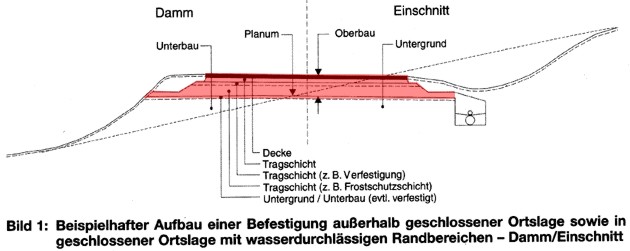 Sept. 2015
PPP K296-K318
Folie 13
[Speaker Notes: Anforderungswerte: Ebenheiten, Anteil Flickstellen]
Unterschiedliche Beschaffungsvarianten:

=> Untersuchung hinsichtlich:
Finanzielle Auswirkungen auf den Landkreis
Sich einstellende Effizienzen bei der Einbindung 
     eines privaten Partners
Untersuchte Organisationsmodelle:
Eigenrealisierung und –betrieb (EEB)
PPP-Variante im Rahmen einer Forfaitierung mit Einredeverzicht (PPP FmE)
Funktionsbauvertrag mit Forfaitierung mit Einredeverzicht (FBV FmE)
Funktionsbauvertrag mit Finanzierung durch den Landkreis Cloppenburg (FBV)
Sept. 2015
PPP K296-K318
Folie 14
[Speaker Notes: Funktionale Ausschreibung bei privater Beteiligung (bei EEB konventionell durch EP-Vertrag)
Zahlungen bei PPP kontinuierlich
Bei FBV FmE nach Funktionsbausystematik / Rückzahlung Bau kontinuierlich
Bei FBV nach Funktionsbausystematik]
Ermittlung der wirtschaftlichsten Variante 
unter Berücksichtigung von:
Projektlaufzeit
Geeignete Risikoverteilung zw. Landkreis und Privatem
Wirtschaftlichkeit :
quantitativ
qualitativ
Ergebnis:
FBV in Kooperation mit privatem Partner als wirtschaftlichste Lösung
Sept. 2015
PPP K296-K318
Folie 15
[Speaker Notes: Zur Wirtschaftlichkeit zählen zum einen die quantitativen Folgen (monetäre Auswirkungen)
Und zum anderen die qualitativen Folgen (nicht monetäre Folgen wie zeitnahe Baufertigstellung und garantiertes Qualitätsniveau bei festen Preisen)
Funktionsbauvertrag (FBV) günstigste Variante (Vorteil mit geringem Prozentwert)]
Inhaltsübersicht
Ausgangslage
Veranlassung für ein PPP
Vorbereitung 
Realisierung
Resümee
Sept. 2015
PPP K296-K318
Folie 16
=> Pilotprojekt PPP an Kreisstraßen
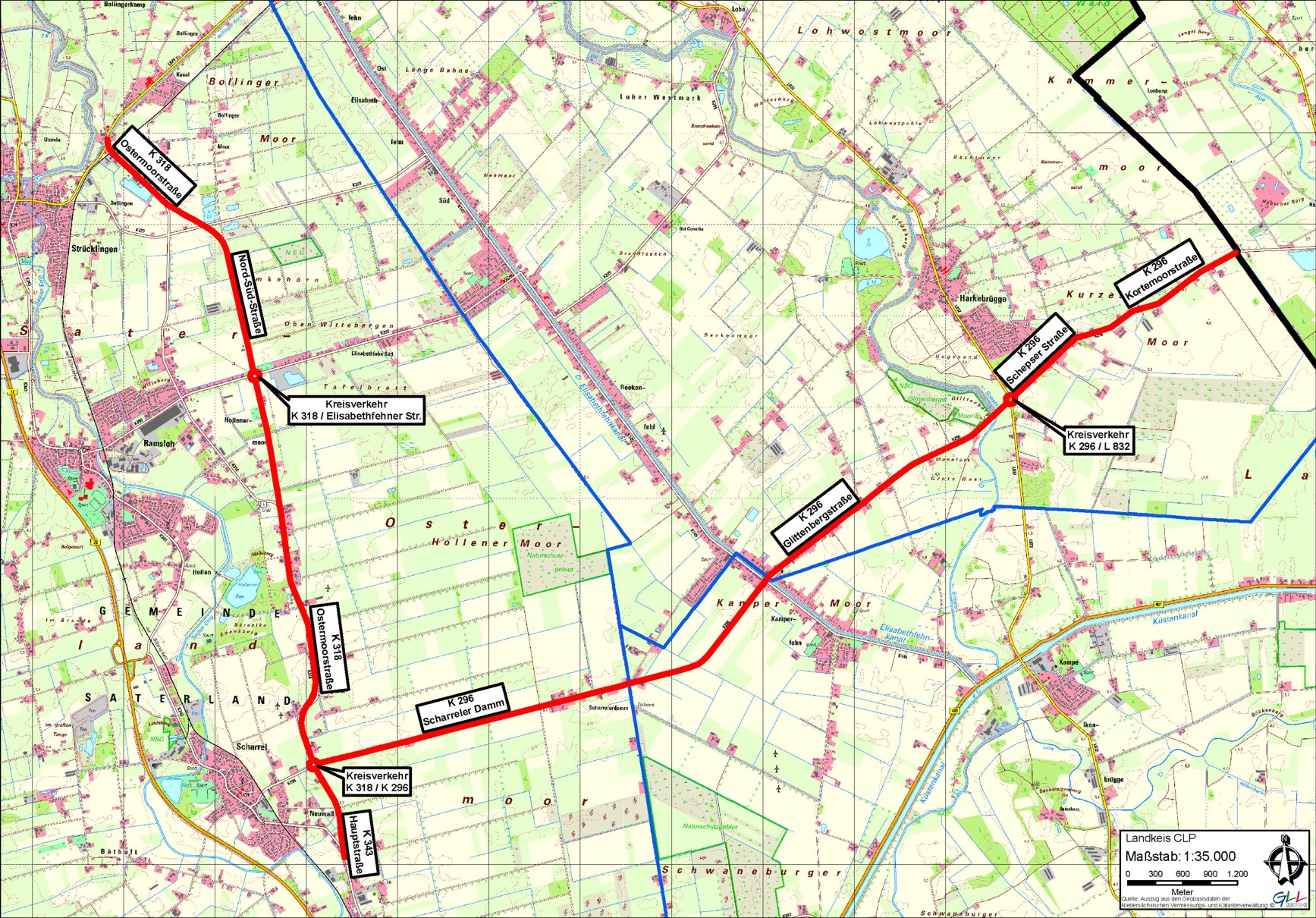 Sept. 2015
PPP K296-K318
Folie 17
[Speaker Notes: K 318 sollte nördlich an die bereits vom Land realisierte Entlastungsspange für Strücklingen anschließen: L 829 (u. weiter B72 und B438 zur B70)
Die vorhandene K 318 (Ostermoorstraße) wurde im Bereich Ramsloh tlw. verlegt und auf Höhe von Scharrel wieder mit der K 296 (Scharreler Damm) verknüpft. Bevor sie dann südlich an die K343 anschließt.
Die K 296 verbindet das Saterland mit der Stadt Friesoythe, Ortsteil Kamperfehn,  und die Gemeinde Barßel, Ortsteil Harkebrügge, bevor sie in den Lk Ammerland übergeht.]
Oktober 2011:	Entscheidung für PPP über 25 Jahre
	             bei 60% Förderung mit GVFG-Mitteln
April 2012:	Zusage für GVFG-Mittel
Mai 2012	Beginn Teilnahmewettbewerb
		(Begleitung durch Ing.Büro Vössing; 
		gefördert durch Mittel des Landes Nds. und
		Unterstützung N-Bank)
Januar 2013	Wirtschaftlichkeitsnachweis
Februar 2013	Zuschlag an Bieter Johann Bunte
		GmbH & Co. KG aus Papenburg
März 2013	Beginn Bauvorbereitung einschl. 
		Ausführungsplanung sowie Bau
Sept. 2015
PPP K296-K318
Folie 18
[Speaker Notes: Auswahlverfahren für einen Berater zur Begleitung eines Vergabeverfahrens für das PPP-Projekt durch beschränkte Ausschreibung mit Teilnahmewettbewerb;
Aufforderung zur Abgabe eines Angebotes an 5 Bieter; Bietergespräche mit 4 Bietern
Abschließende Wirtschaftlichkeitsuntersuchung]
Gegenstand von Planung und Bau

Straßenoberbau (Verbreiterung und Neubau)
Baugrund unter dem Straßenoberbau
Umgebene Nebenanlagen
Erneuerung der Durchlässe
Neubau von Radwegen




Bushaltestellen/Buchten
Anpassungsmaßnahmen (Abläufe, Kanaldeckel, Zuwegungen, etc.)
Bahnübergang K318 / EEB (Herbeiführung einer
  Kreuzungsvereinbarung mit der EEB)
Neugestaltung der Bankettbereiche und deren Begrünung
Neubau u. Anbindung von 3 Kreisverkehren an das bestehende Straßennetz
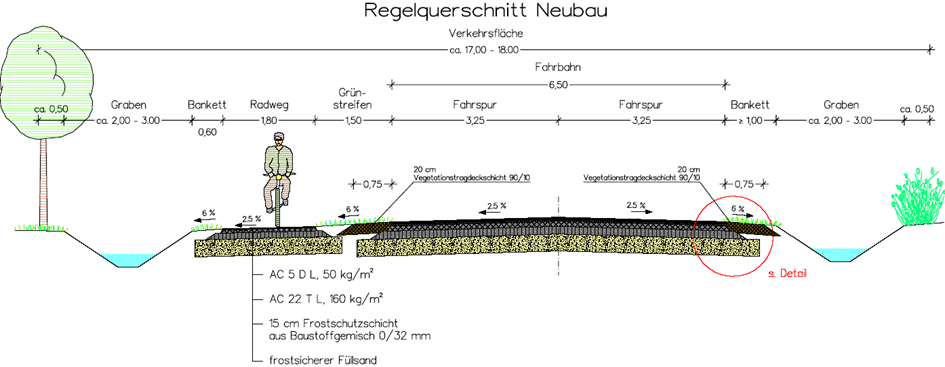 Sept. 2015
PPP K296-K318
Folie 19
Gegenstand der Erhaltung

 Straßenoberbau
 Baugrund unter dem Straßenoberbau
 Durchlässe
 umgebende Nebenanlagen
 Radwege und Gehwege
 Anpassungsmaßnahmen
 Erstellung der Markierung bei Erhaltungsmaßnahmen
Sept. 2015
PPP K296-K318
Folie 20
Zuschlagsentscheidung: 	18.02.13
Vertragsunterzeichnung: 	26.02.13
Projektbeginn:	01.03.13
Baubeginn: 	Mai 13
Bauablauf:






Abschluss der Baumaßnahme K296 im November 2014
Abschluss der Baumaßnahme K318 im Februar 2015
Projektende im März 2038(Rückübergang der Kreisstraßen in die bauliche Unterhaltung des Landkreises)
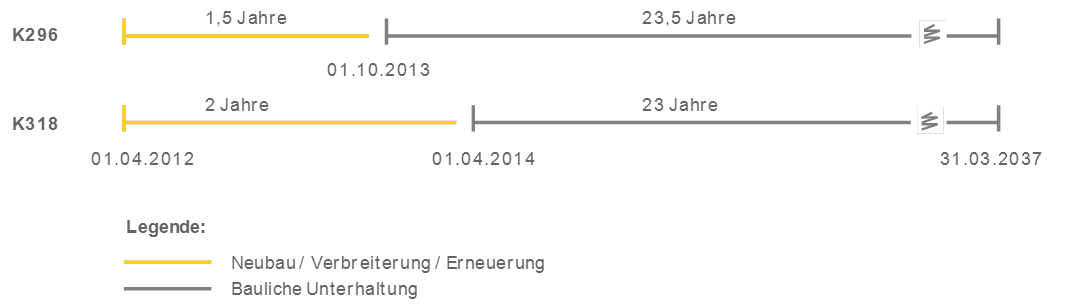 März 2013
September2014
März 2013
März 2015
März 2038
Sept. 2015
PPP K296-K318
Folie 21
[Speaker Notes: Vertragphasen (Laufzeit 25 Jahre):

Anfängliche Bauleistung incl. Planungsleistung
     =>  Übergabeinspektion
Funktionserhaltung
     =>  Abnahmeinspektion]
Vergütung der Leistungen:
jeweils nach Fertigstellung der anfänglichen Bauleistungen
in den Vertragsjahren 10, 15, 20 und 25
Betreuung durch Landkreis:
(während der Realisierung)
Verwaltungskräfte
technischer Mitarbeiter vor Ort (Ing.büro)
Derzeitige Phase:
Phase der Funktionserhaltung

AN: 		 regelmäßig eigene Kontrollen
AG alle 5 Jahre: Funktionskontrolle durch Zustandsbewertung
Sept. 2015
PPP K296-K318
Folie 22
[Speaker Notes: Der Vertrag ist grob entsprechend der o.g. Leistungen und Inspektionen aufgeteilt.
Die anfängliche Bauleistung war gestaffelt terminiert: 
Erst K 296, dann K 318.
Die K 296 wurde etwas verspätet fertig (andere Straßenbaumaßnahmen u. Umlegung von Versorgungsleitungen).
Beide Maßnahmen wurden rechtzeitig zum März 2015 fertig gestellt. 
Die offizielle Freigabe erfolgte am 6. Mai 2015.]
Bauliche Unterhaltung: AN
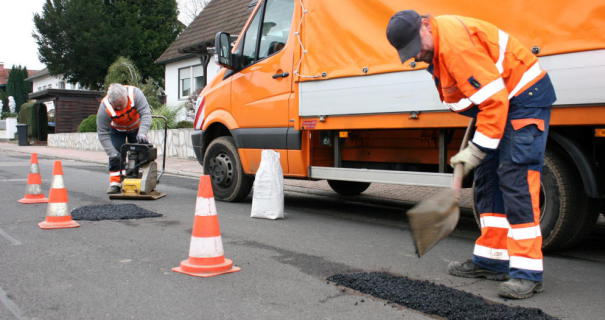 Betrieb: NLStBV – GB Lingen
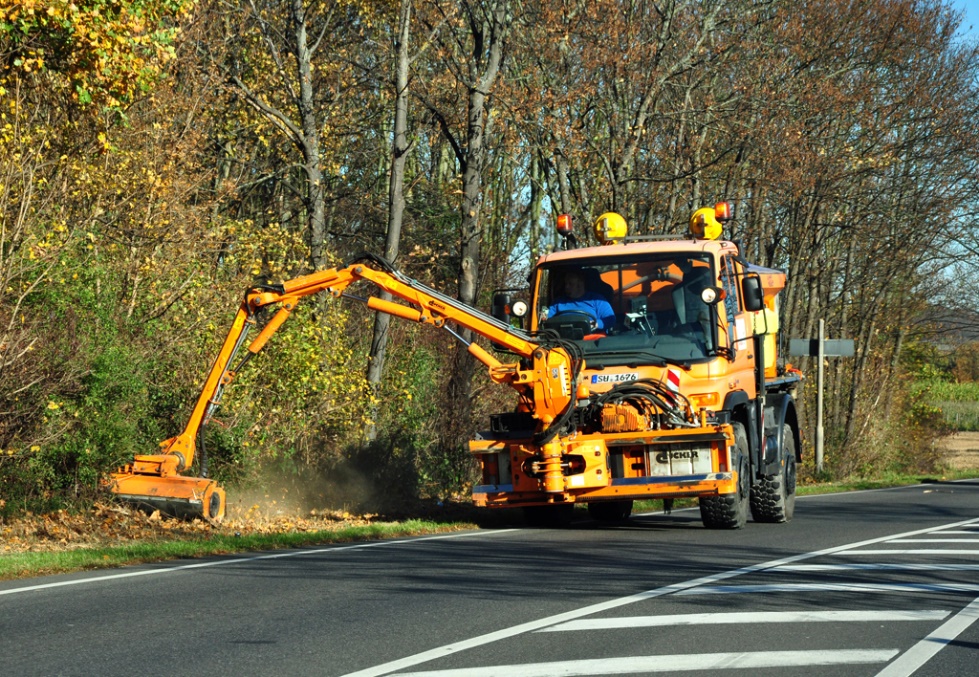 Quelle: ndp.fnp
Quelle: Fahrzeugbilder
Sept. 2015
PPP K296-K318
Folie 23
[Speaker Notes: Betriebliche Unterhaltung entspr. des 
Leistungsheftes für den Straßenbetriebsdienst auf Bundesfernstraßen]
Inhaltsübersicht
Ausgangslage
Veranlassung für ein PPP
Vorbereitung 
Realisierung
Resümee
Sept. 2015
PPP K296-K318
Folie 24
[Speaker Notes: Geprägt durch landwirtschaftliche Betriebe, insbesondere Gemüseanbau und Tierproduktion]
Planerische Vorgaben
Baurecht
Abstimmungen mit Dritten
Planung: eindeutig, vollständig und aktuell
Ansonsten später => Klärungsbedarf unter hohem Zeitdruck 
		=> Risiko von Nachträgen
		=> hoher Betreuungsaufwand

Vergabeverfahren
Umsetzung des europaweiten mehrstufigen Vergabeverfahrens in nur 8 
     Monaten (geringer) Wirtschaftlichkeitsvorteil gegenüber konventioneller   
     Umsetzung
Bieter: mittelständische Unternehmen
Sept. 2015
PPP K296-K318
Folie 25
anfängliche Bauleistungen
Umsetzung der anfänglichen Bauleistungen beider Strecken innerhalb von 
     nur 2 Jahren (21 km)
vergleichbare Qualität zu herkömmlichen Vertragsleistungen (InLine Pave)
Überwachung der AN-Leistungen erforderlich
Einbindung von Fördermitteln nach dem Entflechtungsgesetz (früher GVFG)
Nachtragsrisiko durch funktionale Beschreibung AG-seitig reduziert(wesentlich: gute planerische Vorgaben)


Erhaltungszeitraum
Sicherstellung einer funktional beschriebenen und messbaren Qualität über 
    25 Jahre (nicht-substanzzehrende Erhaltung)
Schnittstellen zwischen Betrieb und baulicher Unterhaltung
Management des Informationsaustausches
Sept. 2015
PPP K296-K318
Folie 26
[Speaker Notes: Hohe Flexibilität und Schnelligkeit des AN
Koordinierung der Versorgungsträger]
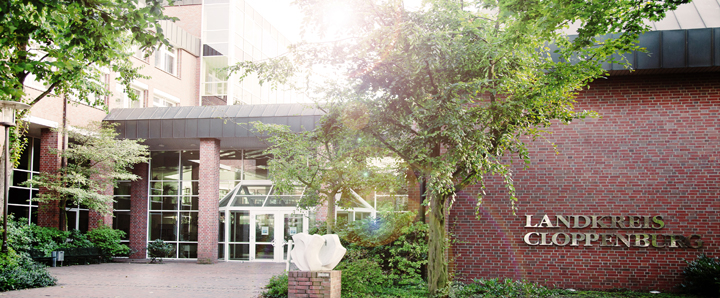 Vielen Dank für Ihre Aufmerksamkeit!
Sept. 2015
PPP K296-K318
Folie 27